dRICH Vessel Analysis
Engineer: C. Taylor
Approver: P. Orfin
Date: 25 Aug 2021
Outline
2
Summary
dRICH Vessel Analysis
3
Executive Summary
A conceptual study was performed to determine the structural requirements of a vacuum vessel containing sensitive equipment used in the dRICH and analyzed for feasibility. 
The space envelope of the vessel defined by the ATHENA P-0.0 configuration is roughly Ø4.00m x 1.30m in length with flat ends.
ANSYS and closed form calculations show that the wall thickness for an aluminum vessel would be roughly 10.0cm and weigh 11 tons! This result is driven mainly by the deformation limit required to reduce the impact of alignment errors induced by backbone deformations.
PV Elite concluded that a 316 stainless steel vessel with 9cm thick ends with a 1.14cm thick cylinder wall weighing 21 tons  would be required to meet the conservative division 1 code.
Alternative geometries were investigated along with various material selections with the goal of reducing the material required for the vessel. It was determined that the preferred geometry using two torispherical ends would NOT fit within the required space envelope. For this reason, a combination of one flat and one torispherical end was investigated.
4
Executive Summary – cont’d
The PV Elite results for the flat and torispherical end combination resulted in a 316 stainless steel vessel with a flat end wall thickness of 9.8 cm, torispherical wall of 1.4 cm and a cylinder wall of 1.0 cm weighing 13.4 tons. 
Recommendations are provided at this end of this report.
5
Technical Requirements
dRICH Vessel Analysis
6
Specifications
Source: S. Dalla Torre, 11 August 2021 Presentation
 Entrance and exit walls can deform up to 1-2 cm
 Entrance and exit wall deformation should not induce backbone deformations
 Lateral walls can be thick and rigid (sensor – backbone interface)
 Gas radiator pressure <= 3 bar (absolute)
 Sensor operating temperature = 30-40°C
 Material must be nonmagnetic
7
Geometry
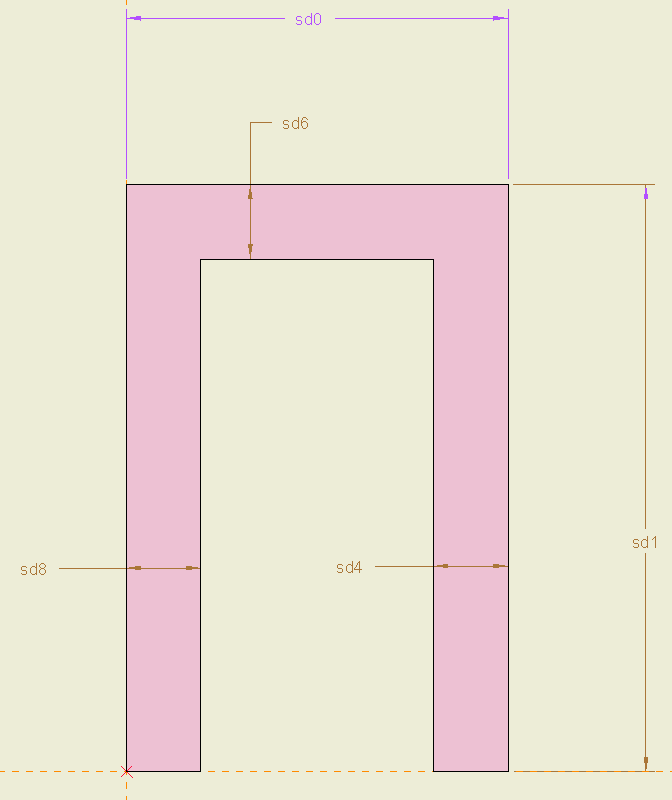 Vessel Shape
Beam Tube
8
Analysis
Static Structural using Design of Experiments in ANSYS 2021 R2
9
Load Conditions
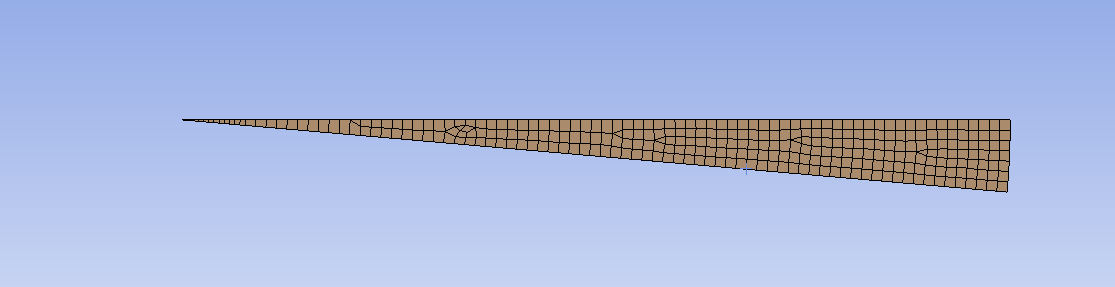 Cyclic Region Symmetry
Analysis was performed using a 5° wedge divided into 3 sections such that the endcap and vessel wall could be analyzed individually

Weak springs were allowed for this analysis

3 elements through the wall thickness were maintained as dimensions were varied

Analysis does not include gravity
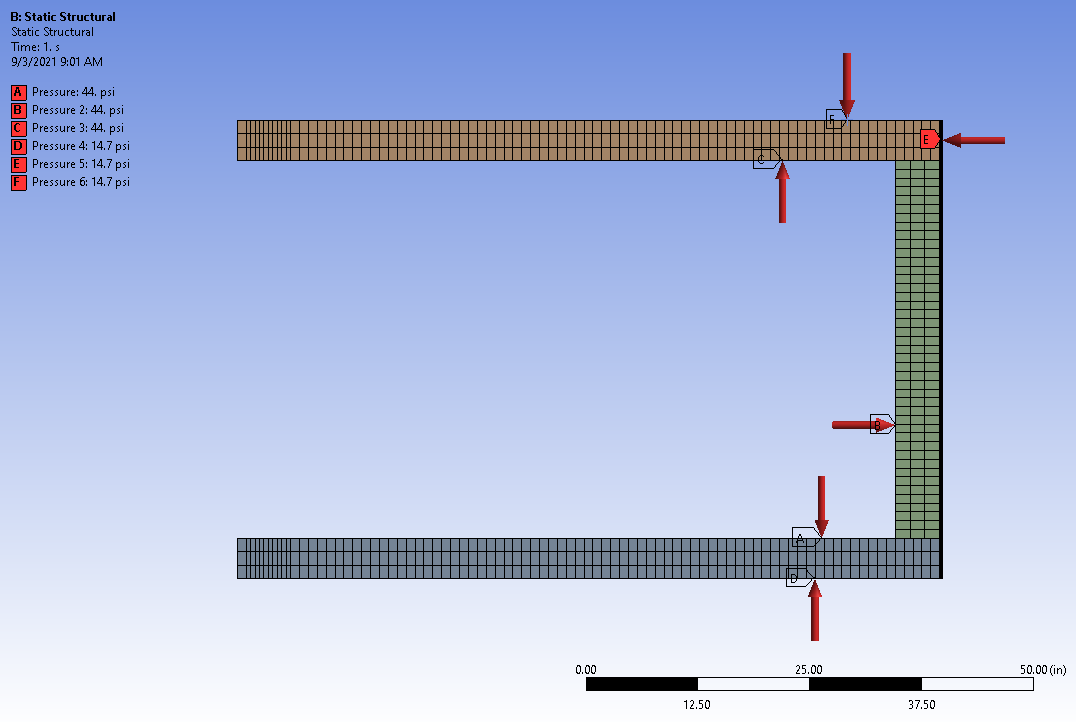 14.7 psi
3 bar (absolute)
Beam Tube
10
Static Structural Results
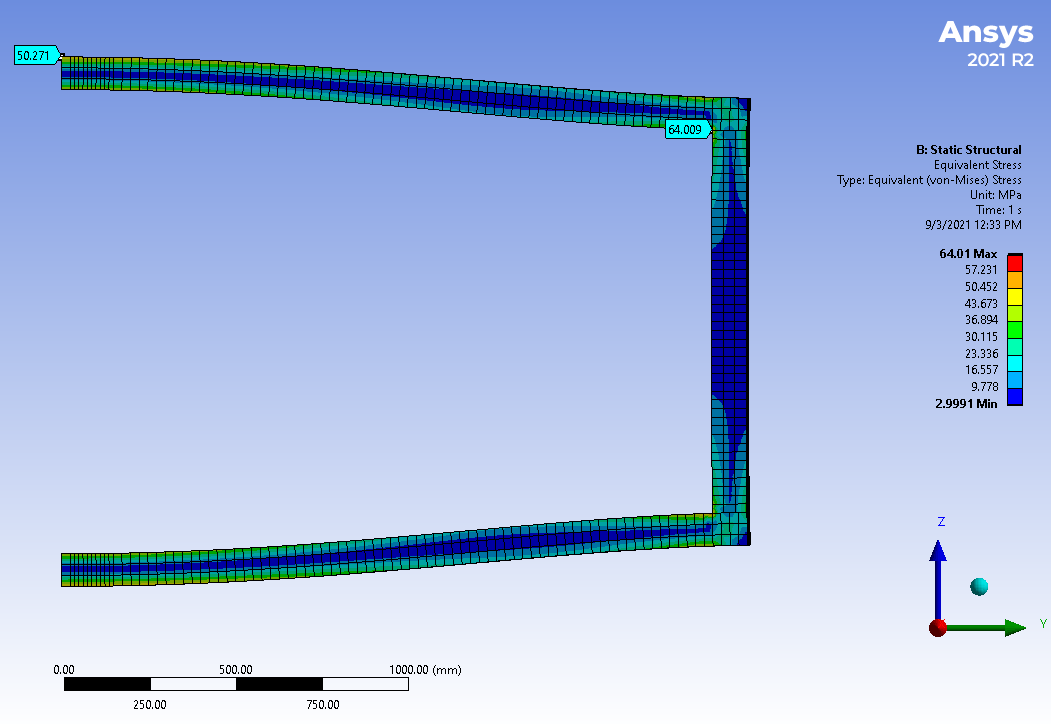 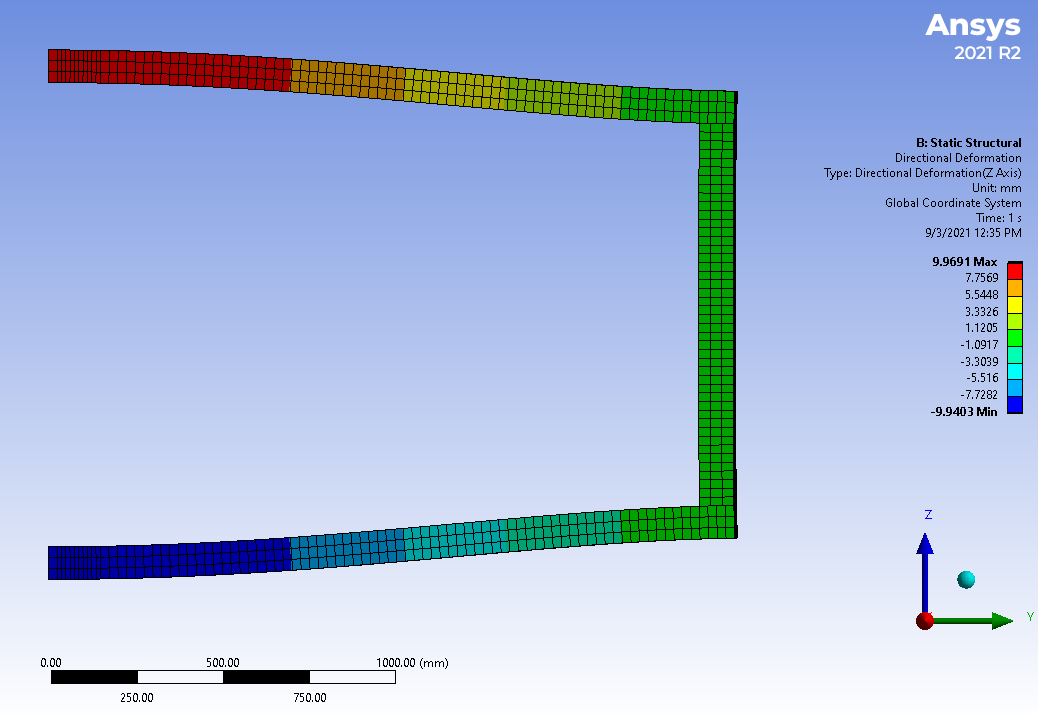 Beam Tube
Beam Tube
σmax = 64.0 MPa , σcenter = 50.3 MPa
ΔZ-dir = +/- 1.0 cm
Note: Results are shown for a 11.1 ton Aluminum 6061-T6 vessel with 9.5 cm [3.74 in] endcaps and a 10.0 cm [3.94 in] wall thickness
11
Radial Deformation
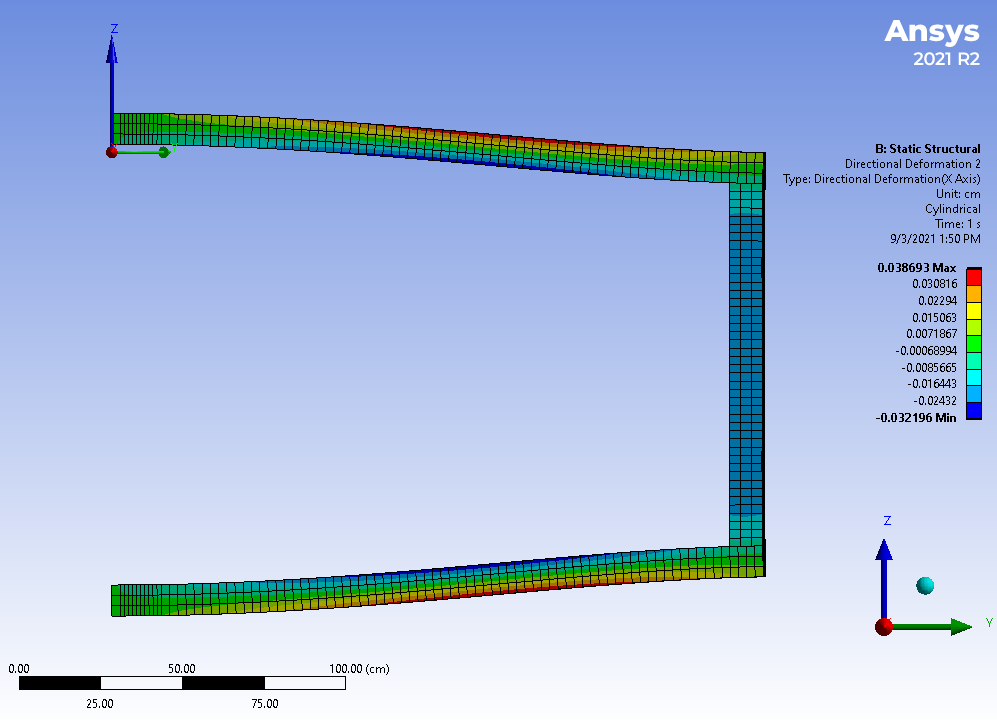 Cylindrical CSYS
The maximum radial deflection of the vessel wall is .039 cm when analyzing an aluminum vessel with 9.5 cm thick endcaps and 10.0 cm thick vessel walls. This will need to be considered when designing the backbone support.

Deformation is measured in the X-Dir on a cylindrical coordinate system.
Deformation
Beam Tube
12
Radial Deformation vs. Wall Thickness
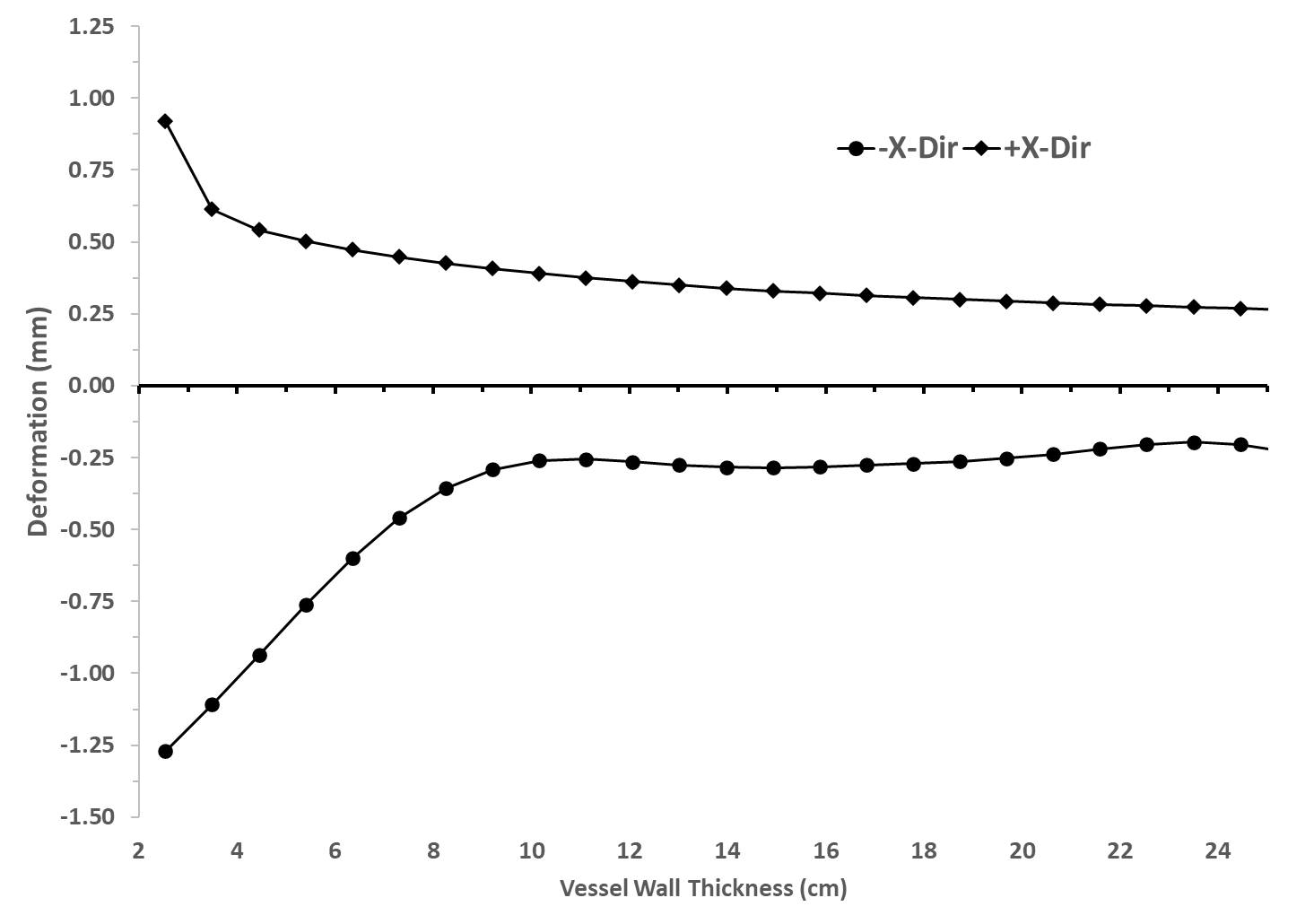 A 10 cm thick aluminum vessel wall was selected as a baseline for comparison
13
Closed Form Calculation
ANSYS results are verified using Mathcad
14
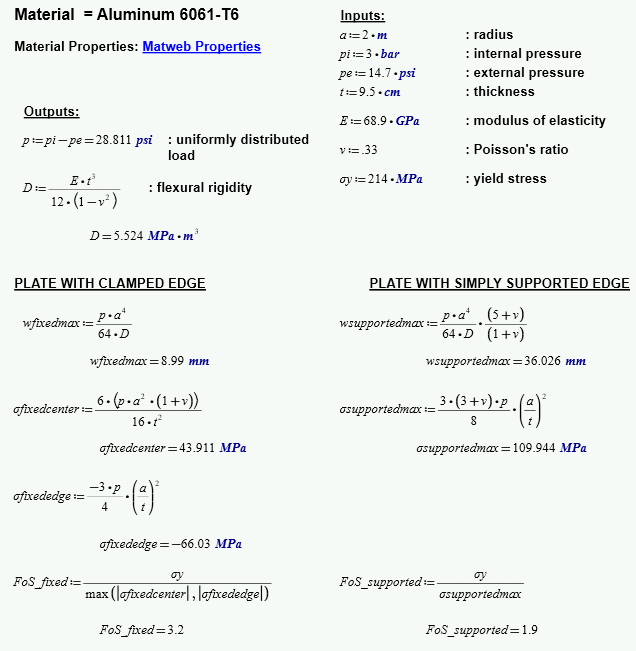 Calculations
ANSYS results agree with closed form calculations bounded by 2 different sets of boundary conditions, fixed edge and simply supported. Results align more closely with fixed edge as expected suggesting a factor of safety of ~ 3 for an aluminum endcap 9.5 cm thick.
15
Endcap thickness vs. Deformation
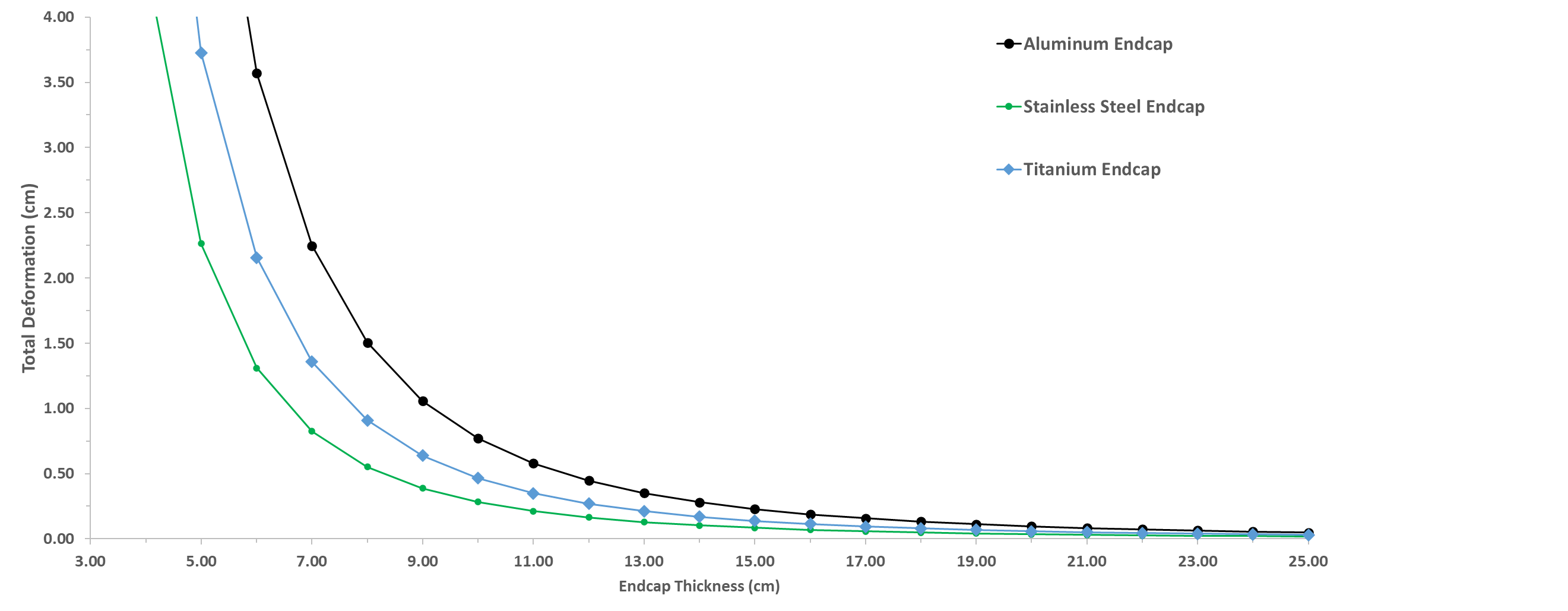 Specified allowance
16
Endcap Thickness vs. Stress
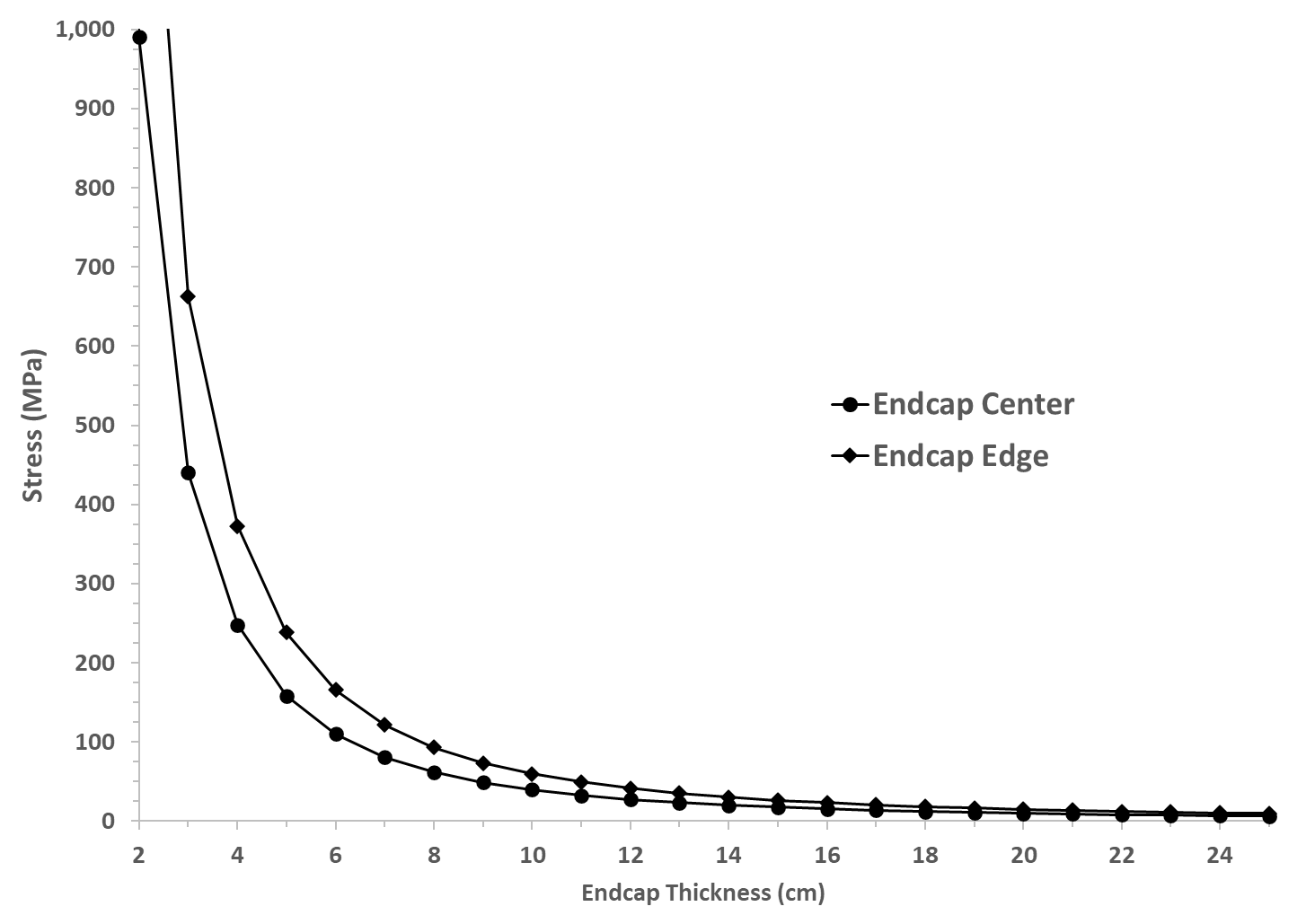 Titanium Ti-6Al-4V (Grade 5) Yield Stress
Titanium (Grade 12) Yield Stress
Aluminum 6061-T6 Yield Stress
304 Stainless Steel Yield Stress
17
Material Comparison
Material properties were obtained from MatWeb.com
18
Strength to weight comparisons
19
Analysis w/ Beam Tube
Static structural analysis repeated with Ø8.00 x 1.00 thick beam tube included using Ansys 2021 R2
20
Load Conditions
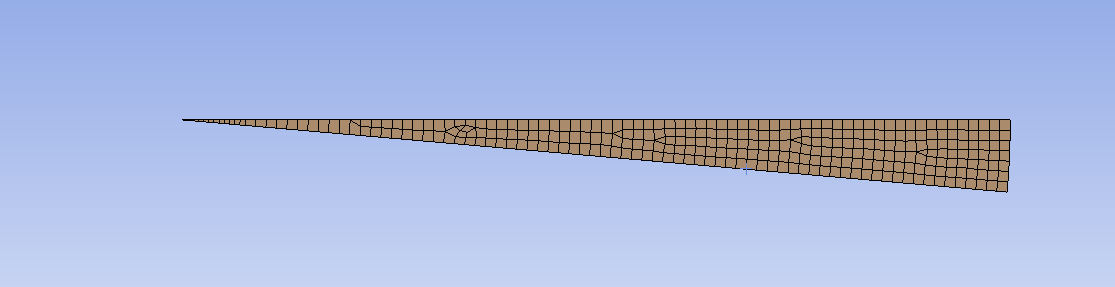 Cyclic Region Symmetry
Analysis was performed using a 5° wedge divided into 3 sections such that the endcap and vessel wall could be analyzed individually

Weak springs were allowed for this analysis

3 elements through the wall thickness were maintained as dimensions were varied

Analysis does not include gravity
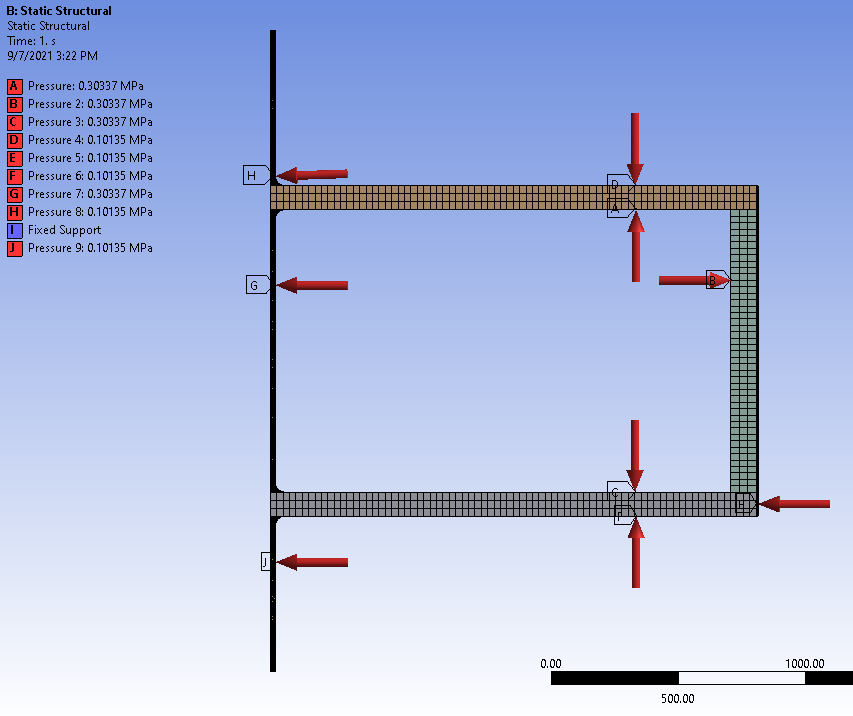 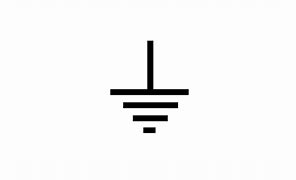 14.7 psi
3 bar (absolute)
Ultra-High Vacuum
21
Static Structural Results
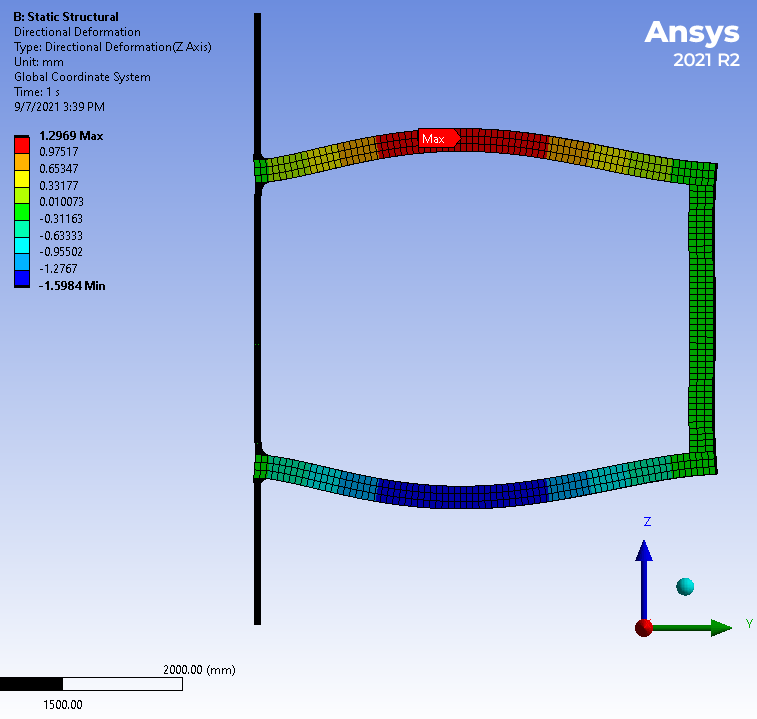 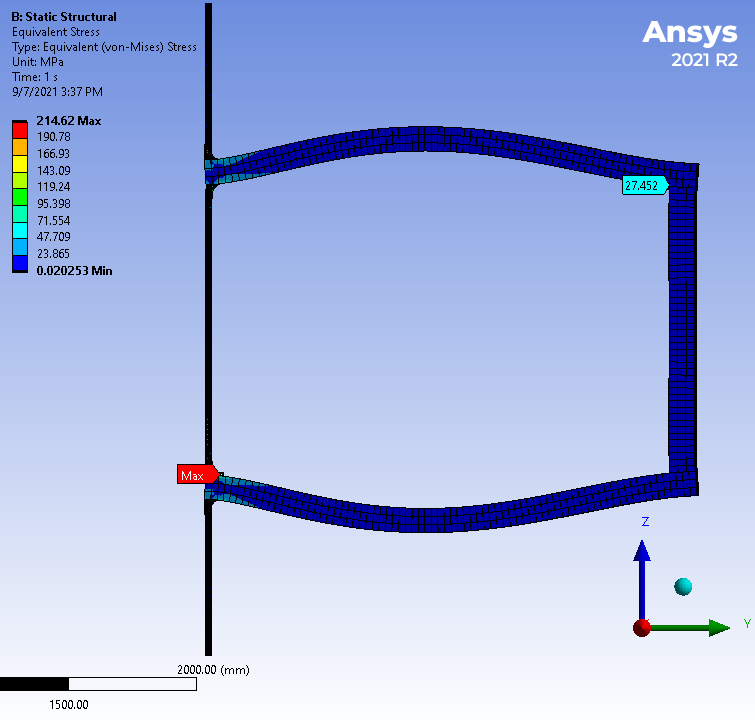 Beam Tube
Beam Tube
ΔZ-dir = +/- 0.13 cm
σmax = 215 MPa
Note: Results are shown for an aluminum 6061-T6 vessel with 9.5 cm [3.74 in] endcaps and a 10.0 cm [3.94 in] wall thickness including an Ø8.00 x 1.00 thick 304 stainless steel beam tube
22
Radial Deformation
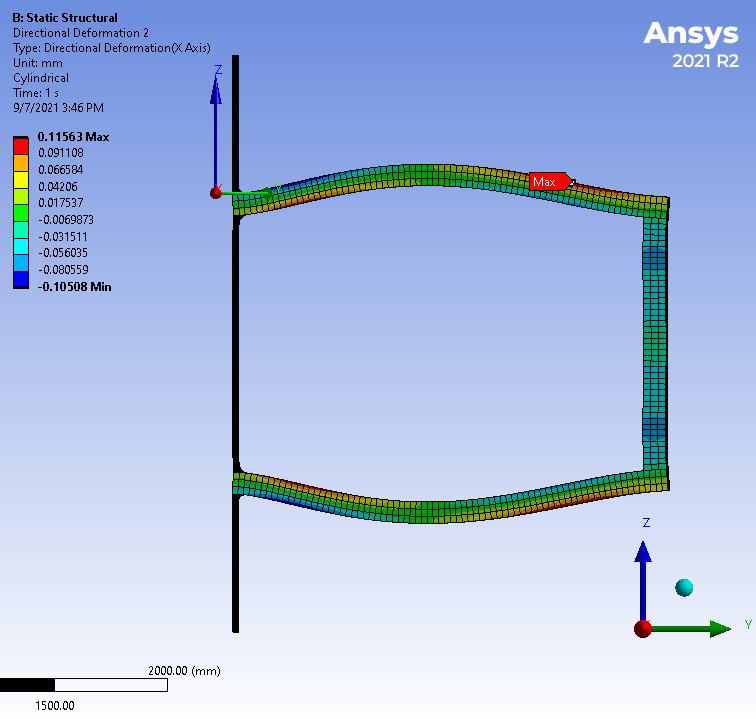 Cylindrical CSYS
The maximum radial deflection of the vessel wall is .012 cm when analyzing an aluminum vessel with 9.5 cm thick endcaps and 10.0 cm thick vessel walls. This will need to be considered when designing the backbone support.

Deformation is measured in the X-Dir on a cylindrical coordinate system.
Deformation
Beam Tube
23
Division 1 PV Code
Minimum material thickness was determined using PV Elite per Division 1 pressure vessel code requirements
24
Welded Flat End Results
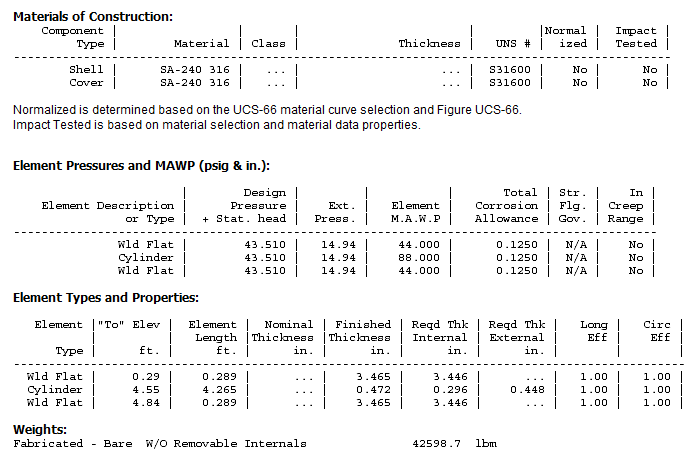 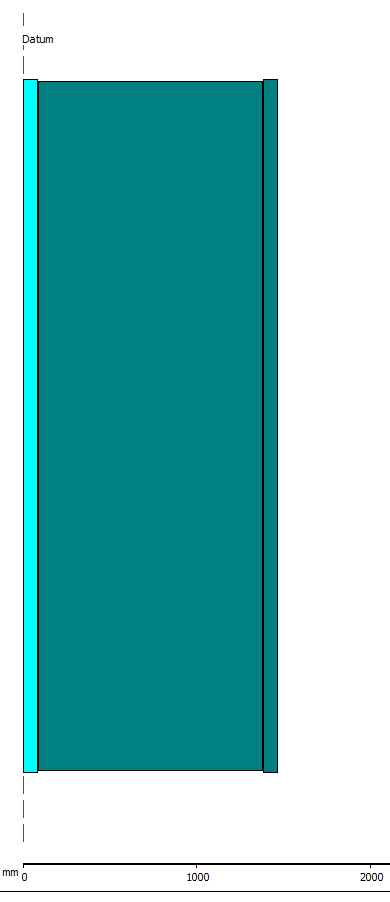 Beam Tube
25
Welded Flat & Torispherical End Results
r = 0.1*D
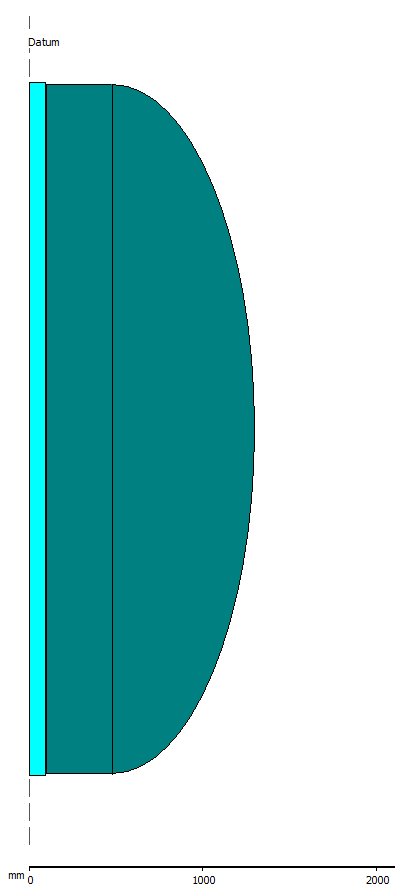 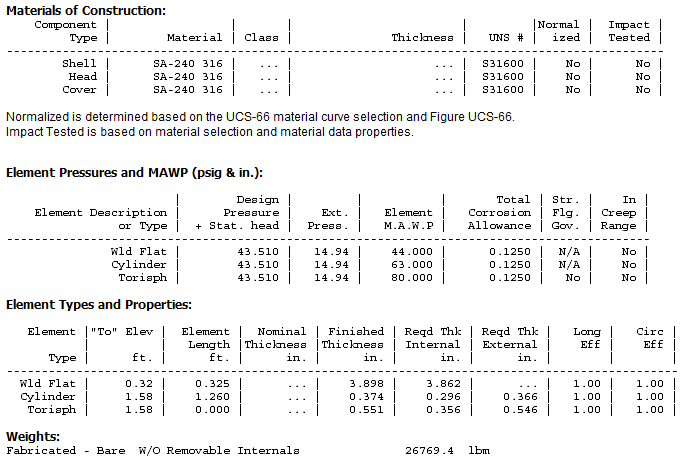 R = 0.9*D
Beam Tube
[ 13.4 tons]
W316 SST =
Wtitanium = 15,097.0 lbm    [ 7.6 tons]
26
Note: Aluminum is not advised to to deformations being 3x greater than that of SST
Analysis w/ Div. 1 Geometry
Static structural analysis repeated with geometry determined by PV Elite using Ansys 2021 R2
27
Welded Flat & Torispherical End Results
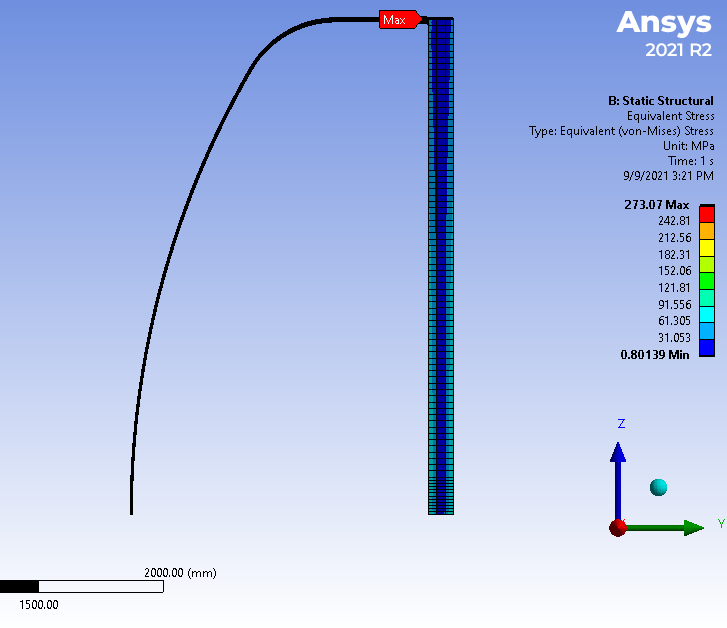 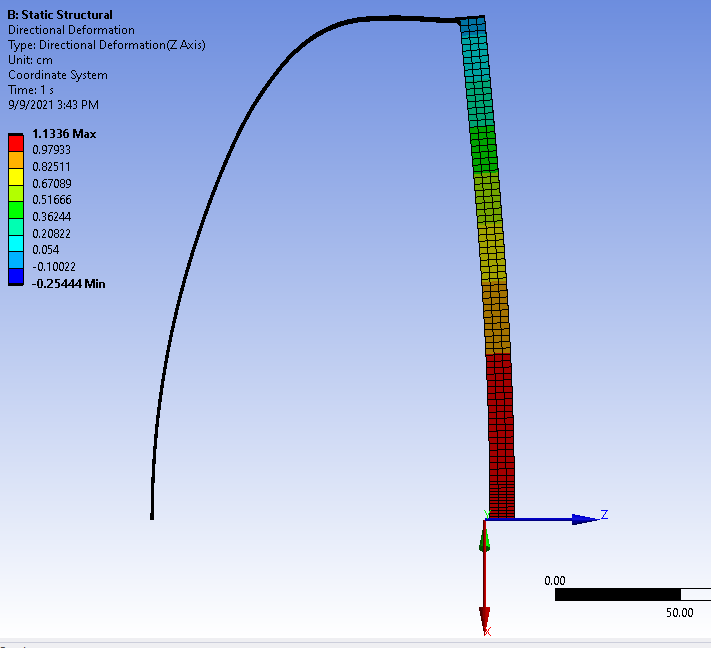 Beam Tube
Beam Tube
ΔZ-dir = +1.13 / -0.25 cm
σmax = 273 MPa
Note: Results are shown for a 316 stainless steel vessel. Actual maximum stress will be lower due to welds distributing the stress more evenly at the vessel wall and flat plate transition.
28
Recommendations
29
Things to consider
Incorporating two torispherical ends would greatly reduce the material requirement however, this would require an increase in the existing space envelope. Further investigation would be necessary to determine the exact amount needed.
Internal structural supports such as ribs would decrease the deformation significantly resulting in a lighter, more optimized vessel. One possible alternative could be strategically integrating the mirror support frame as part of an internal vessel support structure. 
Titanium alloys provide an optimal blend of material properties for this application (i.e., strength to weight ratio). A cost vs. benefit analysis would need to be performed to justify this alternative.
Questions / Comments?
30
Analysis v.2 – 25 Aug 2022(Ribs Added)
Static Structural using Design of Experiments in ANSYS 2022 R2
31
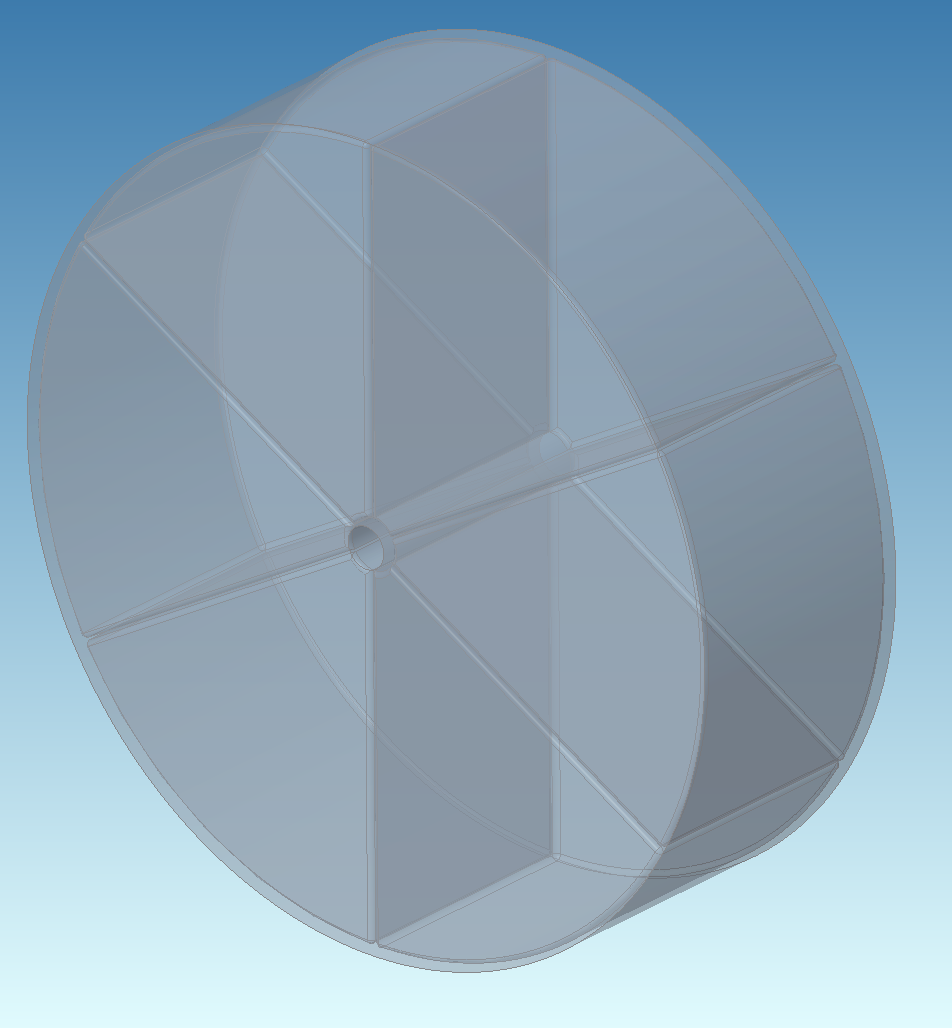 Geometry
sd1
sd0
Vessel Shape
sd3
sd4
sd2
sd6
sd5
32
Load Conditions
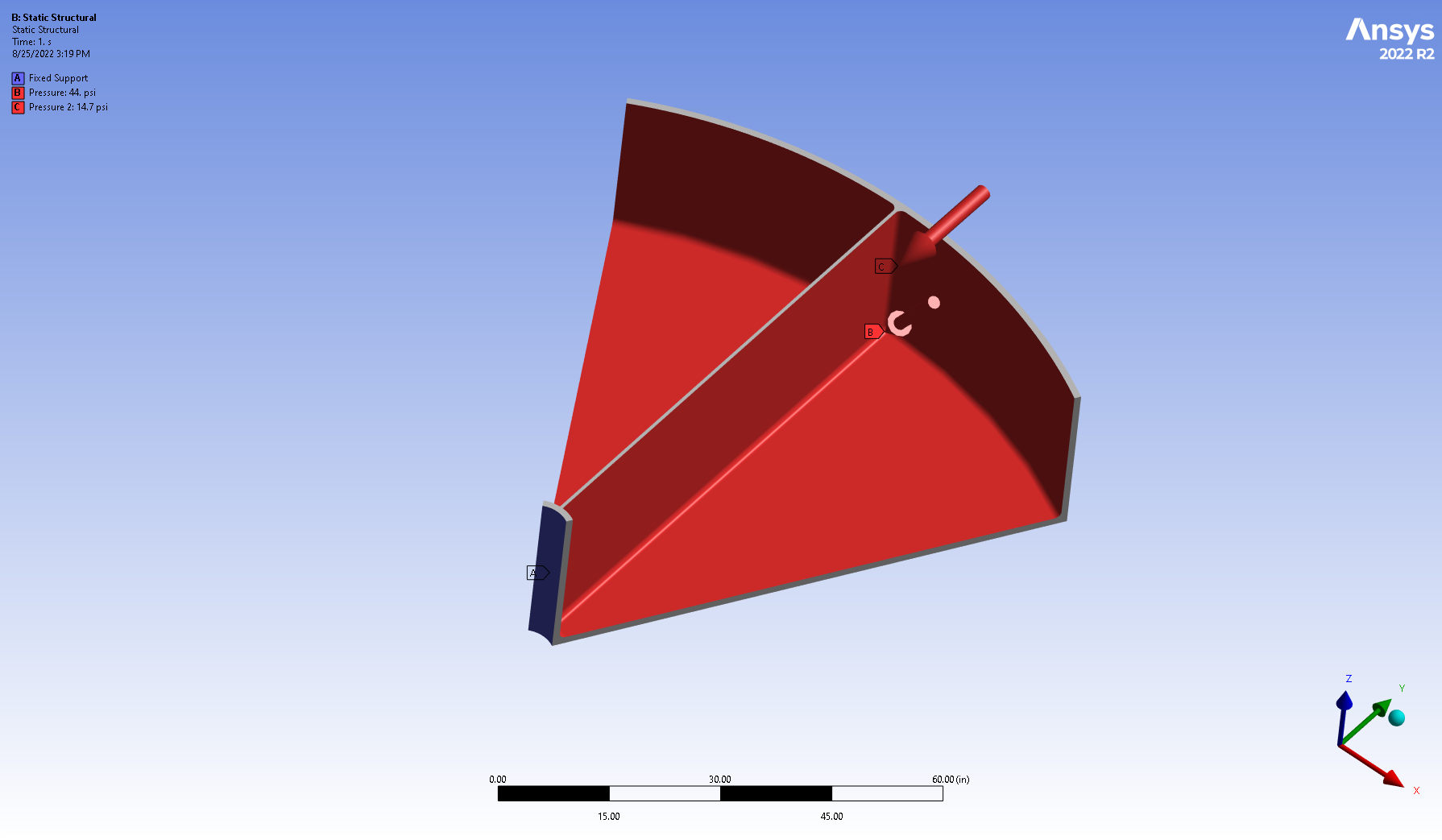 Mirror Symmetry
Analysis was performed using a 60° wedge

Analysis does not include gravity
14.7 psi
3 bar (absolute)
Vacuum
(Beam Tube)
Cyclic Region Symmetry
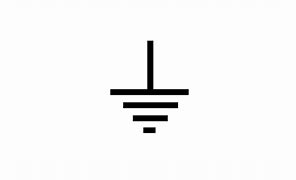 33
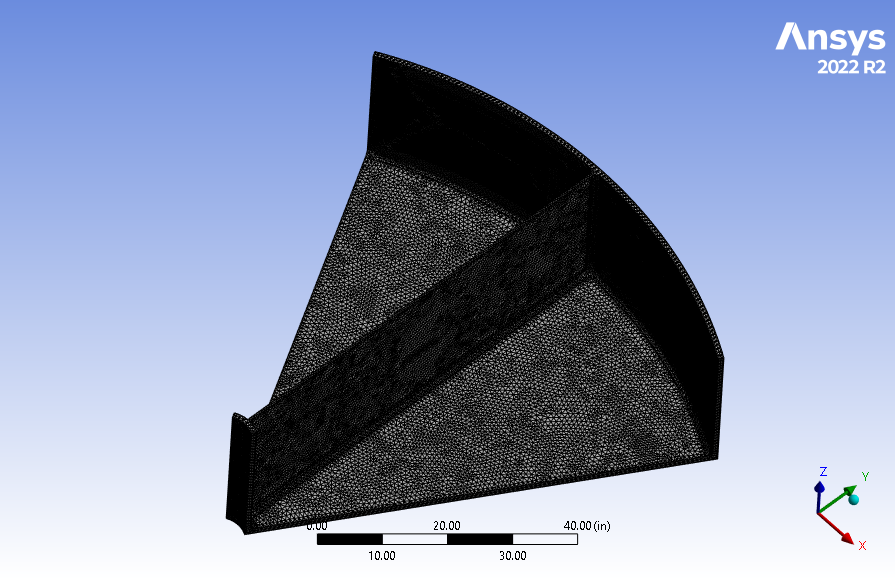 Mesh Details
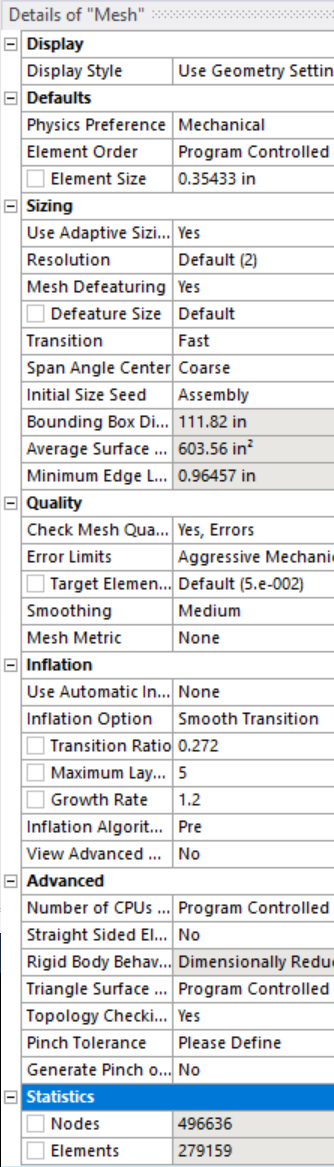 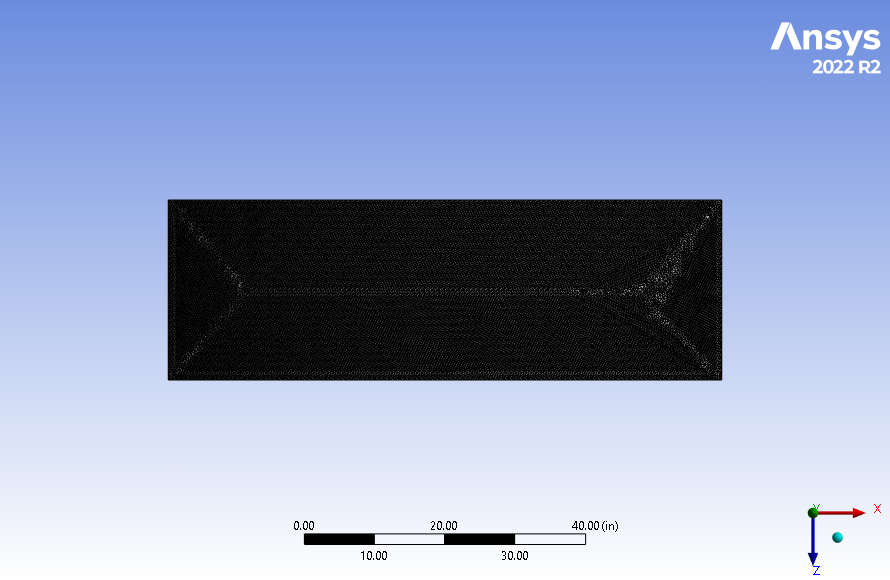 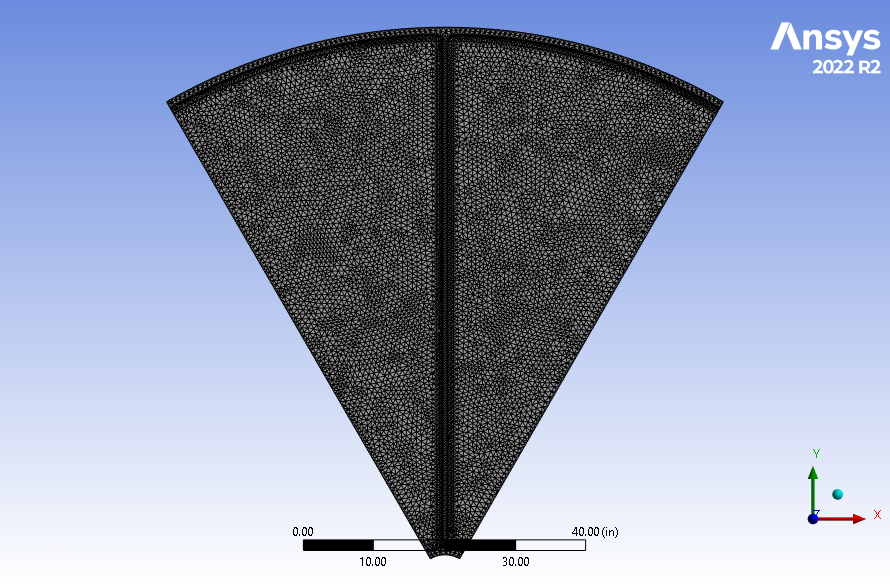 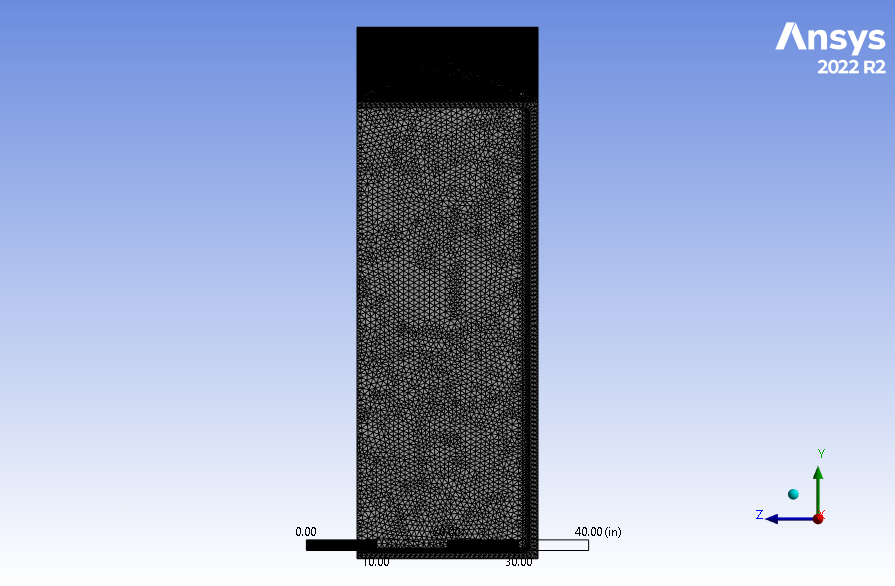 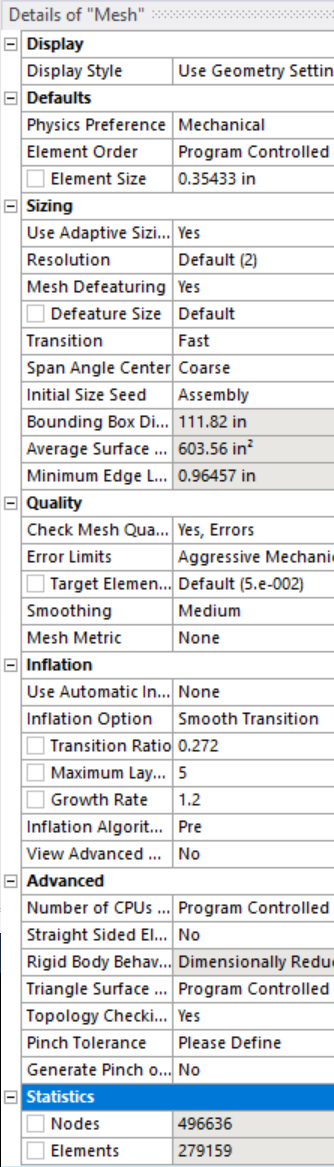 34
Mesh Study
Used for this study
35
Sensitivity of Thicknesses
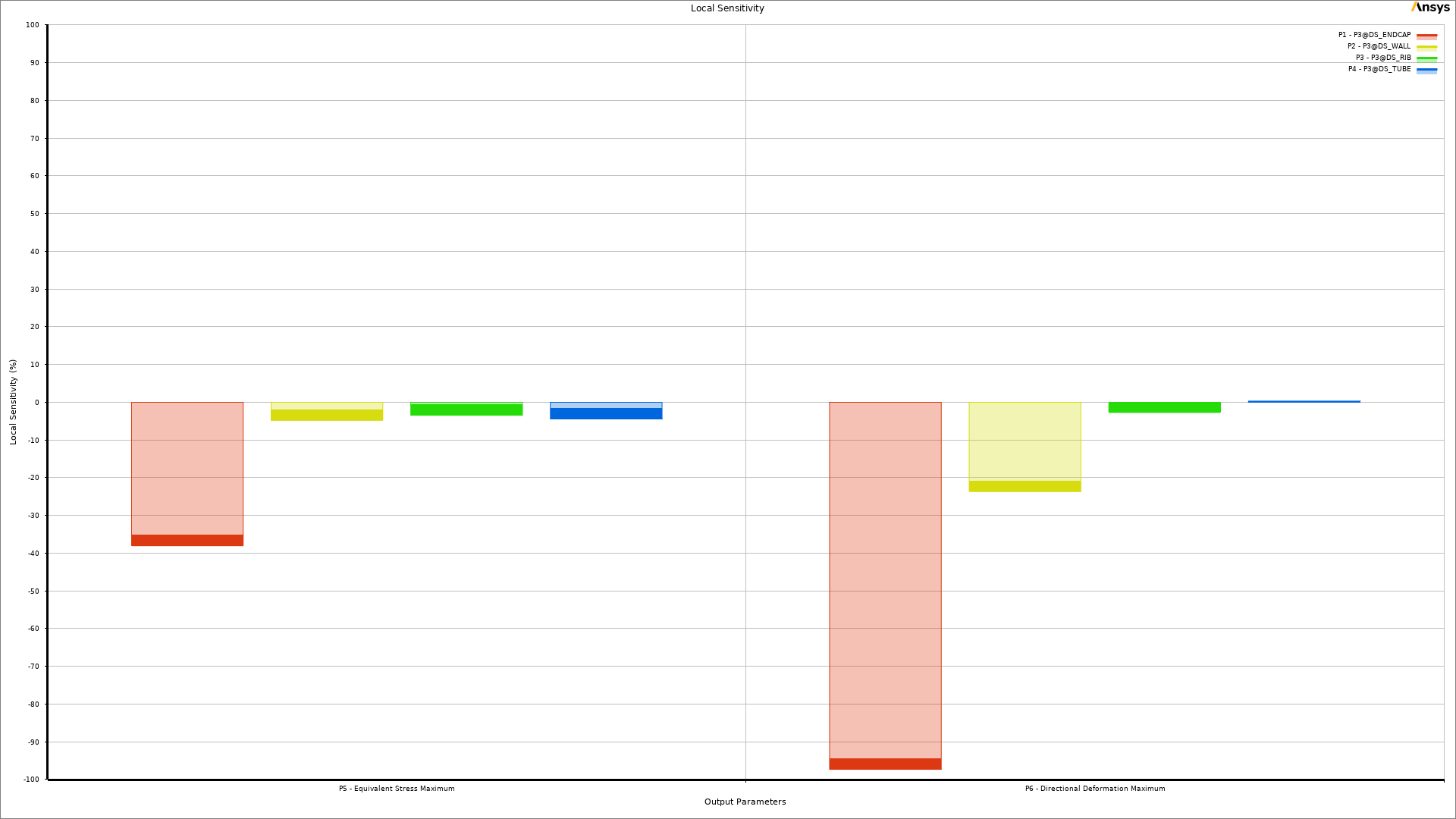 Beam Tube
Beam Tube
Wall
Rib
Wall
Rib
Endcap
Endcap
Local Sensitivity (%)
The endcap thickness is the main contributor to results
Max Stress
Max Deformation (Z-dir)
36
Endcap Thickness vs. Stress
Titanium Ti-6Al-4V (Grade 5) Yield Stress
(Previous Analysis)
Titanium (Grade 12) Yield Stress
Aluminum 6061-T6 Yield Stress
304 Stainless Steel Yield Stress
37
Note: Results are shown for a 304 stainless steel vessel with 3 cm [1.2 in] endcaps and a 2.5 cm [1.0 in] wall thickness including an Ø21.0 I.D. x 2.5 cm thick beam tube. Weight as shown is 22,800 lbs. (1,900 x 6 sections x 2 halves).
Static Structural Results
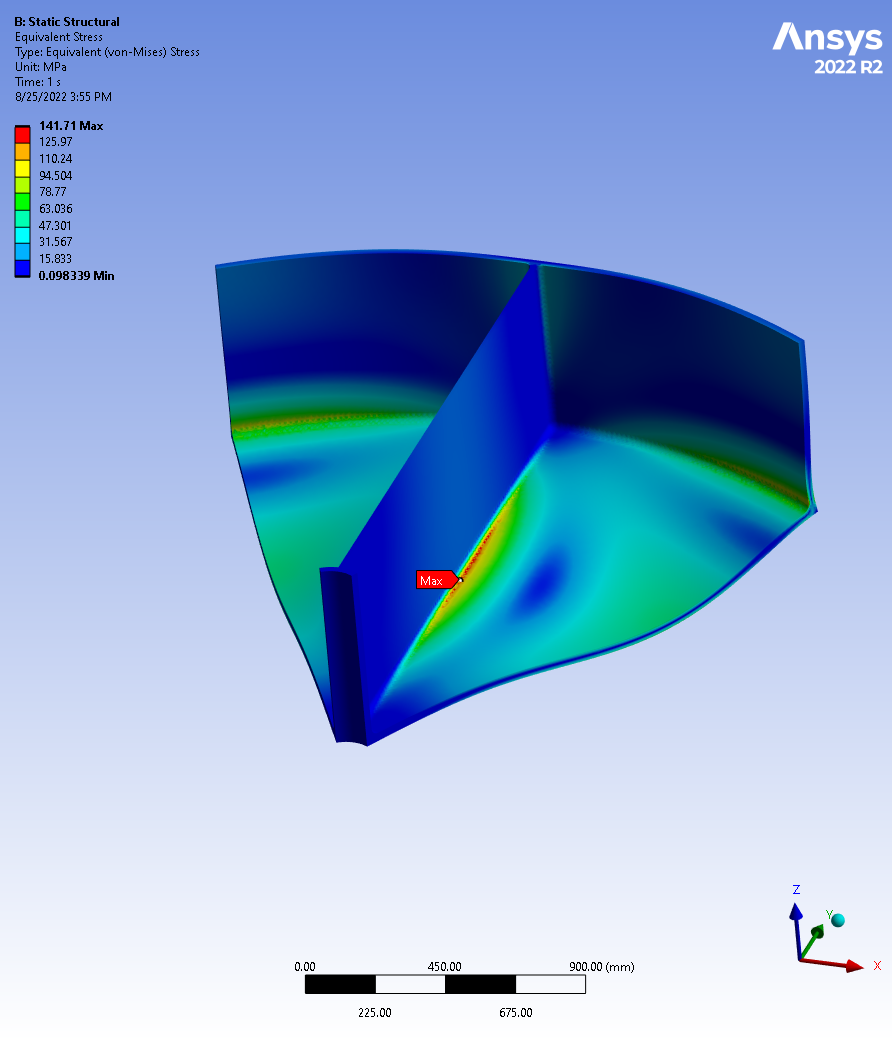 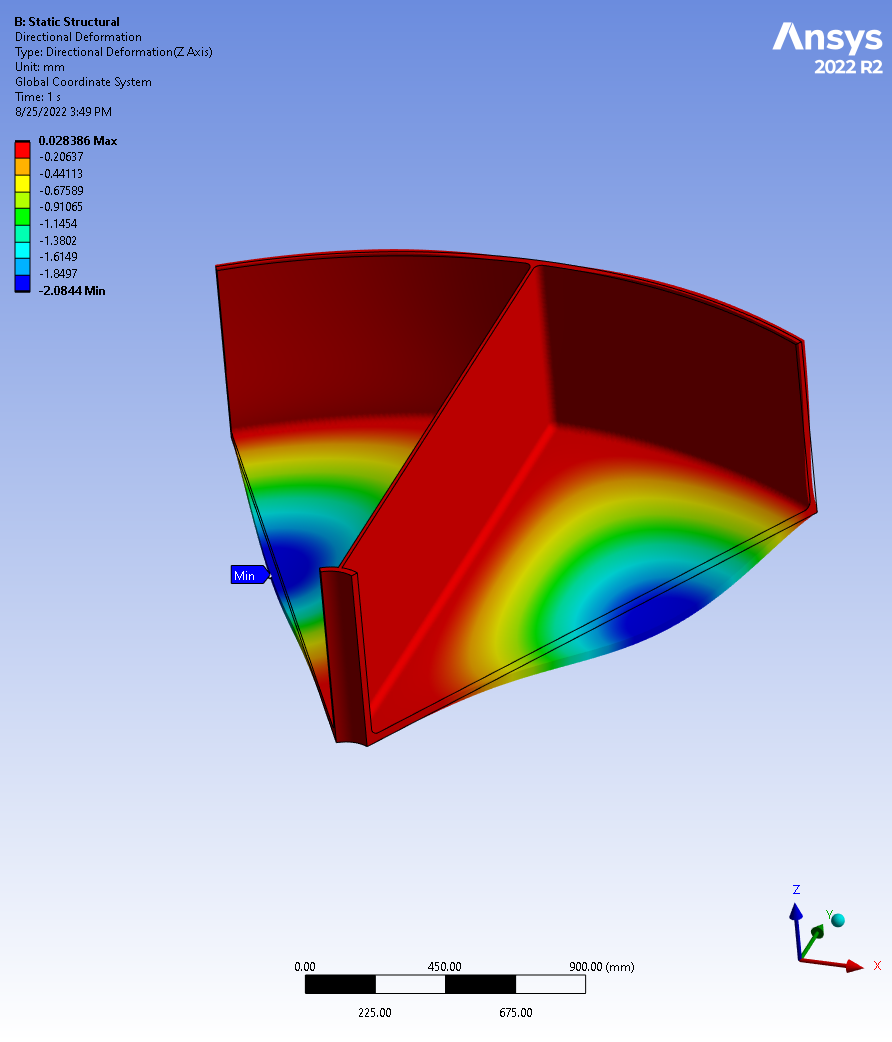 ΔZ-dir = +0 / - 0.21 cm
σmax = 142 MPa
Max stress is the limiting factor for the thickness required
38
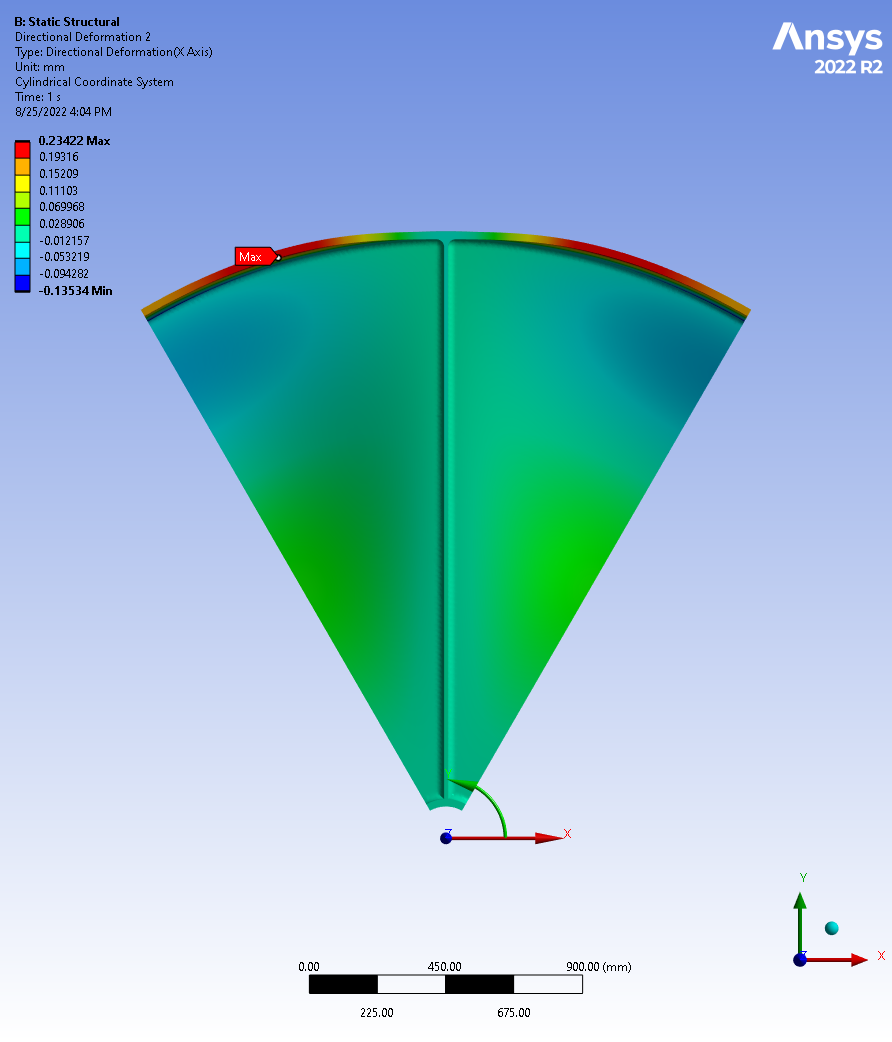 Radial Deformation
Deformation
The maximum radial deflection of the vessel wall is 0.02 cm when analyzing a stainless steel vessel with 3.0 cm thick endcaps and 2.5 cm thick vessel walls. 

Deformation is measured in the X-Dir on a cylindrical coordinate system.
Cylindrical CSYS
39
Things to consider
The ribs can be optimized to remove the material not participating in the stress distribution further light weighting the design.

Titanium alloys provide an optimal blend of material properties for this application (i.e., strength to weight ratio). A cost vs. benefit analysis would need to be performed to justify this alternative.
Questions / Comments?
40